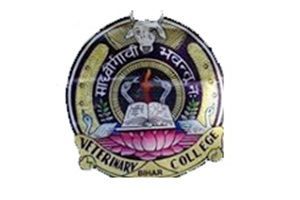 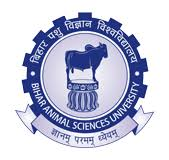 Veterinary Clinical Pathology
Dr. Kaushal Kumar
Assistant Professor and Head 
Department of Veterinary pathology
Bihar Veterinary College,
Bihar Animal Sciences University, Patna, Bihar
Topics
What is clinical pathology?
It covers a wide range of laboratory functions and is concerned with the diagnosis, treatment, and prevention of disease.

It supports the diagnosis of disease using laboratory testing of blood and other bodily fluids, tissues, and microscopic evaluation of individual cells.
Importance/Role of Clinical Pathology
“No wonder that drug is a wonder than diagnosis of a doctor”
Types of specimens used in clinical pathology
Blood (Blood is used in many tests. Blood can either be examined 
as a "whole," 
as plasma (the fluid left when red and white blood cells are removed), 
or as serum (a clear fluid that separates from blood when it clots).
Urine
Sputum/phlegm
Faeces
Other body fluids (like plural fuid, bone marrow spinal fluid, joint fluid, Rumenal fluid etc)
Anticoagulant(An agent that is used to prevent the formation of blood clots)
The common anticoagulants used are 
Ethylenediamine tetra acetic acid ( Na or K salt of EDTA), 
sodium citrate and
 heparin.
Sodium oxalate
Potassium oxalate
CPD (citrate phosphate dextrose) /ACD (acid citrate dextrose ) solution
Sodium fluoride and thymol  (10:1)
Haematology
It is the study of the cells and proteins found in blood.
A complete blood count consists of the following tests:
Hemoglobin determination 
Hematocrit /PCV reading 
Total Erytherocyte count
Erytherocytic indices
 Erytherocytic Sedimentation Rate
Total leukocyte count 
Differential leukocyte count
Hematological tests
HEMOGLOBIN DETERMINATIONor Hemoglobinometry
It is the measurement of the concentration of hemoglobin in the blood
 Measured in gm/dl of blood
Methods  are
Cyanmethemoglobin (automated )method
Acid Hematin Method(Haden-Hausse and  Sahli-Hellige methods )
HEMOGLOBIN DETERMINATION byCyanmethemoglobin method
This procedure is based on the oxidation of hemoglobin and formation of methemoglobin in the presence of alkaline potassium ferricyanide.
Methemoglobin reacts with potassium cyanide to form cyanmethemoglobin, which has maximum absorption at 540 nm.
The color intensity measured at 540 nm is proportional to the total hemoglobin concentration.
HEMOGLOBIN DETERMINATION bycyanmethemoglobin method
Hb+ ferricyanide                      metheoglobin

                                            Cyanide ions

Cyanmethemoglobin
Stable red compound
Measured calorimetrically
Intensity is directly proportional to amount of Hb in the sample
Steps of cyanmethemoglobin method
Place 5 ml of Drabkin solution in a test tube
Get 0.02ml of blood in shalis pipette
Place it in Drabkin reagent through rinsing it
Mix and let it stand for 8-10 min
Read in spectrophotometer at 540 nm
Drabkin's reagent:  sodium bicarbonate ( alkaline ), potassium ferricyanide, and potassium cyanide
HEMOGLOBIN DETERMINATIONBy Haden-Hausse /Sahli-Hellige methods
Principle: Blood is mixed with dilute (N/10) hydrochloric acid. This process hemolyzes the red cells, disrupting the integrity of the red cells’ membrane and causing the release of hemoglobin, which, in turn, is converted to a brownish-colored solution of acid hematin.

	The acid hematin solution is then compared with a color standard.
Instruments required for Sahli methods
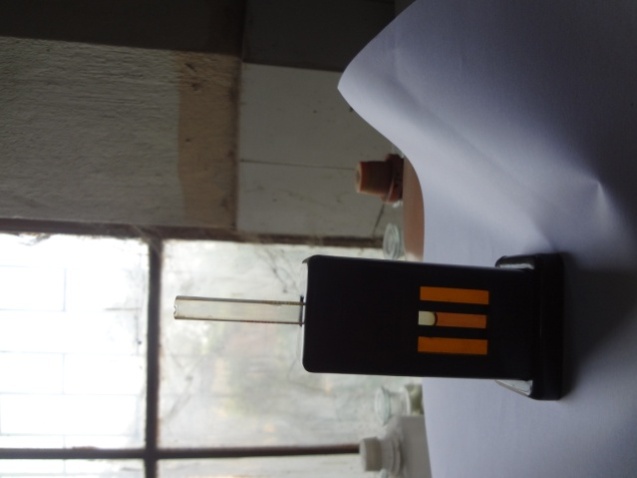 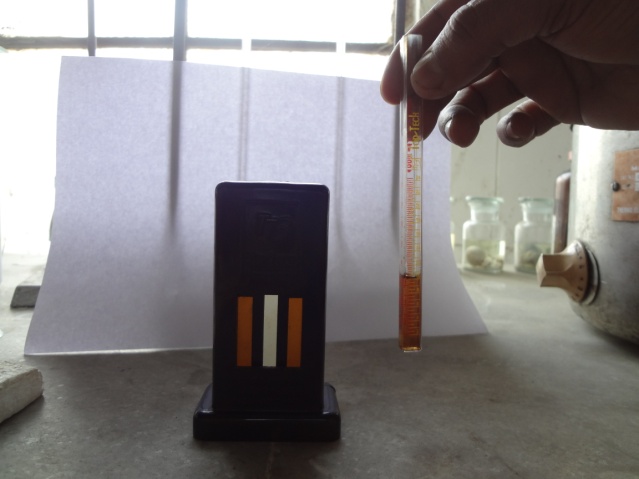 Interpretation of Hb detrmination
Hemoglobin values are affected by Age, Sex, Pregnancy, Disease, and Altitude. 
Below-normal hemoglobin values: 
	During pregnancy, gains in body fluids cause the red cells to become less concentrated, causing the red cell count to fall. Since hemoglobin is contained in red cells, the hemoglobin concentration also falls. 
	Disease may also affect the values of hemoglobin. For example, iron deficiency anemia may drop hemoglobin values from a normal value of 14 grams per 100 milliliters to 7 grams per 100 milliliters. 
Above-normal hemoglobin values: may occur when dehydration develops. 	Changes in altitude affect the oxygen content of the air and, therefore, 	also 	affect hemoglobin values. At higher altitudes there is less 	oxygen in the air, resulting in an increase in red cell counts and 	hemoglobin values. At lower altitudes there is more oxygen, resulting 	in a decrease in red cell counts and hemoglobin values.
Normal range for haemoglobin determinations are as follows:
Dog	:12-18gm/dl
Cattle	:10-15gm/dl
Packed cell volume(Hematocrit)
The hematocrit or packed cell volume (PCV) determines the percentage of red blood cells (RBCs) in whole blood.
Two Methods:
1. Wintrobe method
2. Microhematocrit method 
Both methods call for the blood to be centrifuged, and the percentage of packed red cells is found by calculation
Equipment required for PCV estimation
Wintrobe method                                                      Microhematocrit method
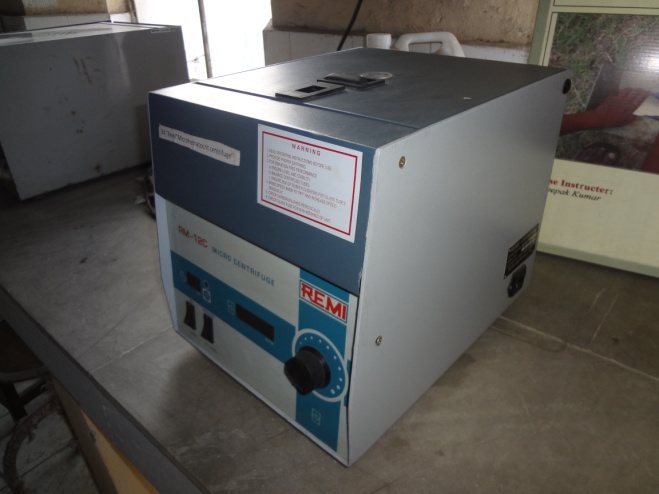 Centrifuge Machine
Wintrobe tube
Special Wintrobe tube pipette
Microhaematocrit Centrifuge Machine
Microhematocrit reader
Plane capillary tube
Methods for PCV determination
Use a suitable centrifuge at an rpm that could provide a sufficient centrifugal force adequate to provide maximum packaging
Wintrobe method
3000-4000 rpm for 30 min(dog and Horses)
				 for 60 min(cattle ,pig,sheep,goat)
Microhematocrit method 
10,000-13,000 rpm for 5 min for all
15,000-16,000 rpm for 2 min for all
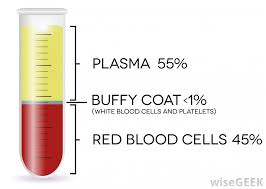 Interpretation of PCV
The normal hematocrit value
Dog is 45(40% to 52%); 
Cattle35(24% to 47%); 
Below normal- medical conditions such as 	anemia and leukemia may be present. 
Above-normal- hematocrit determinations 	indicate medical conditions like dehydration, 	such as occur in severe burn cases. 	Haemoconcentration in fasting and some 	cachectic diseases condition.
It is inadvisable to interpret the PCV of young animal by using adult normal range.
Interpretation of PCV
Age influences the normal PCV range
Dog  		






As pup starts to ingest solid food PCV begins to increase

Cattel





PCV and Hb are higher at birth but are reduced as soon as the calf begins to nurse(input of iron is low in diet)
Erytherocyte Sedimentation Rate
Ubiquitously used technique in medicine as a marker of systemic illness.
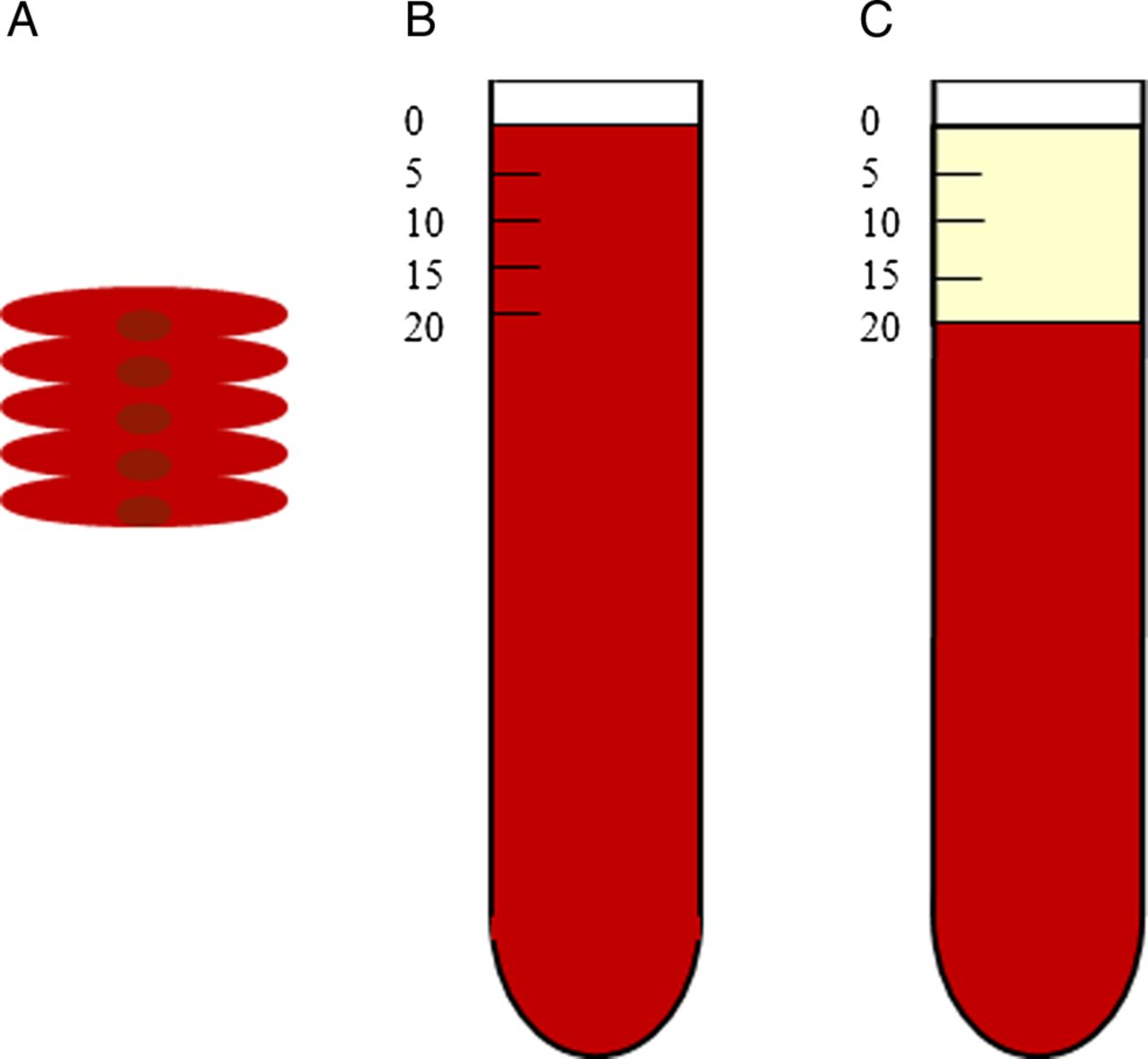 Principle:
The test involves placing anticoagulated whole blood into an upright test tube and monitoring the rate at which red blood cells (RBC) fall over time and measured in millimeters.
ESR-Principle
Plasma protein (especially fibrinogen) adhere to the RBC membrane and nutralizes the surface negative charges promoting cell adherence and rouleaux formation. 
ESR is directly proportional to Wt. of a cell aggregate. & indirectly proportional to surface area
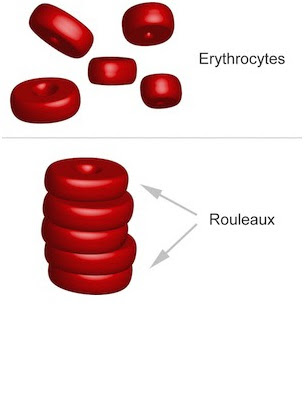 Methods Of ESR estimation
(It uses the same wintrobe hematocrit tube (previously used for PCV)and the numbers on left of the scale down 0 to10cm is used. And it is possible to correct the ESR according to a correction chart developed by wintrobe and Landsberg).
1. Wintrobe  Method
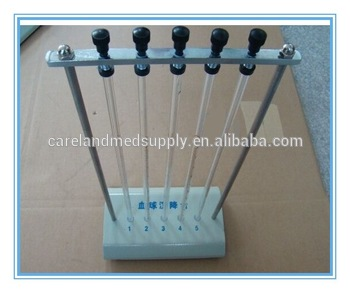 2.Westergren Method
 (most commonly used method of performing the ESR) 
westergren tube:	Total length-300mm
		Diameter -2mm
		Capacity-1ml
		Graduation-0to200at1mm interval
Interpretation of ESR
Normal ESR Value:
Horses:  50(25-60)mm at 30min
Dog:	 15(8-25)mm at 1 Hr
Cattle:	 2(2-4)mm at 24Hr
Tendency for rouleaux formation varies tremendously among different 			species-  Horses- Intense rouleaux formation
				Dog/cat- moderatly
				Ruminants-Absent in health 
Non specific test for inflammatory processes.
It is used as monitoring tools for response to treatment in condition in which it is raised (TB,AID)
Interpretation of ESR
Used extensively in human medicine and canine practice.
It is not diagnostic of any one disease.
Serves as guide to prognosis
Normal ESR value doesn`t exclude the possibilities of diseases process.
General condition where ESR increases-
Infections
 Skin infection
Tissue injury, 
Malignant tumour
Pregnancy(Anaemia,cholesterolemia & increased Fibrinogen
Negative ESR—Low plasma protein Concentration 
		Liver diseases
		Poor Nutrition
When a patient has a lower than normal hemoglobin, it is important to determine whether red blood cells are of normal size and if they have a normal concentration of hemoglobin. These measurements, known as erythrocyte or red blood cell indices, provide important information about various types of anemias.
Erythrocyte or red blood cell indices
Interpretation of erytherocytic indices
Normal values for erythrocyte indices  of a healthy Dog are:
MCV values are higher in newborns and infants
 80-98 fl (femoliters)
MCH -:17-31 pg (picograms)
MCHC: 32-36%
Abnormal erthryocyte indices are helpful to classify types of anemia.
Normal MCV, MCH and MCHC  --- normocytic, normochromic anemia
     --- most often caused by acute blood loss
Decreased MCV, MCH, and MCHC --- microcytic, hypochromic anemia 
--- most often caused by iron deficiency
Increased MCV, variable MCH and MCHC --- macrocytic anemia 
most often caused by Vitamin B12 deficiency (due to pernicious anemia) and folic acid deficiency
COUNTING BLOOD CELLS
you will need 
A Microscope with light source 
and an instrument called a Hemacytometer with coverglass.
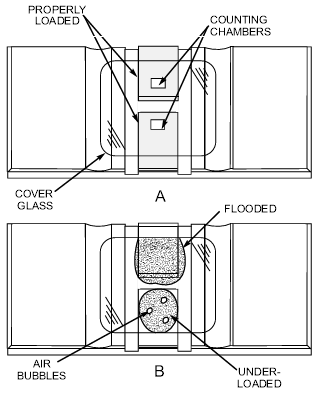 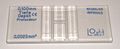 Hemocytometer counting chamber
Loading the counting chamber.
After discarding the first 3 drops, load (charge) the counting chamber of the hemacytometer by gently touching the tip of the pipette against the edge of the cover glass and the surface of the counting chamber  
& Allow 3 minutes for cells to settle
LOADING HEMACYTOMETER: A. Hemacytometer properly loaded; B. Hemacytometer improperly loaded.
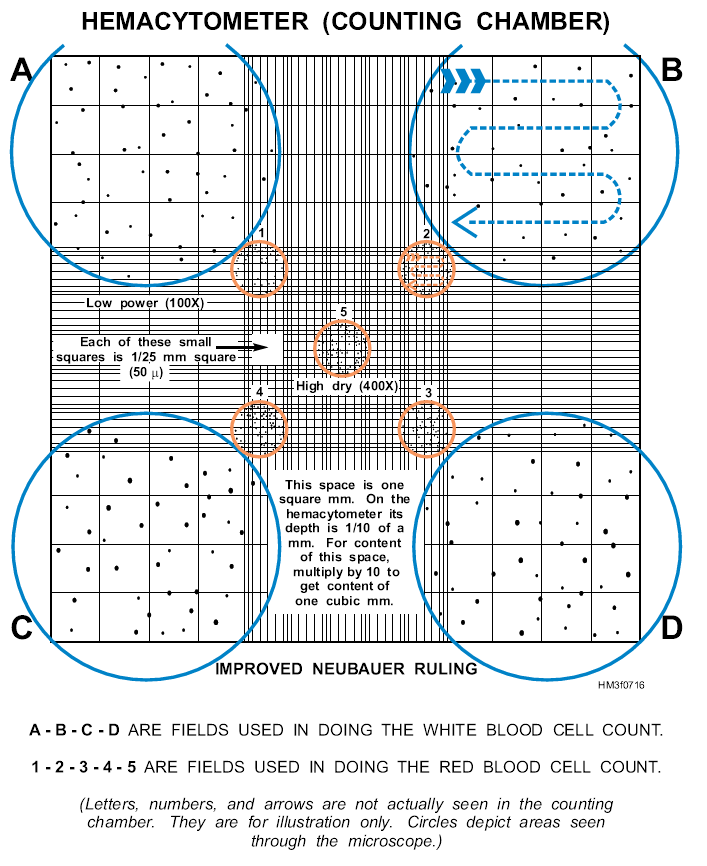 Calculation of Cell Counting
TEC
The sum of the cells counted in the 
5 small square X 10,000
= total Erytherocyte / microliter
TLC
The sum of the cells counted in the 
4 Corner square X 50
= total Leukocyte / microliter
Interpretation of TEC
The TEC is elevated in
Hemoconcentration & dehydration
Stress
High altitude
Cardiovascular Diseases
The TEC is decreased in
	Anaemia
	Hemoolysis
	CRF
	Haemorrhage
	Failure of bone marrpow production
NOTE: TEC is a part of CBC and is must be used along with Hb Conc. And Haemtocrit to determine if a patient has anamia, polycythemia, dehydration , or response to treatment related to those conditions. RBC usually rises or falls along with Hb or hematocrit.
TWO measurements of white blood cells are commonly done in a CBC
The total number of white blood cells in a microliter (1x10-9 liters) of blood, reported as an absolute number of "X" thousands of white blood cells, and 

2. The percentage of each of the five types of white blood cells. This test is known as a differential or "diff" and is reported in percentages.
Interpretation of TLC & DLC
Normal values for total WBC and differential in adult DOG are: 
Total WBC: 10,000 - 12,000 per cubic millimeter
Bands or stabs: 3 - 5 %
Differential count :
To make an accurate assessment, consider both relative and absolute values. For example a relative value of 70% neutrophils may seem within normal limits; however, if the total WBC is 20,000, the absolute value (70% x 20,000) would be an abnormally high count of 14,000.
Instant Feedback:
It is important to consider both the relative and absolute values of various types of white blood cells when interpreting a WBC differential count
True
False
Interpretation of TLC & DLC
The numbers of leukocytes changes with age   and during pregnancy
Leukocytosis- (due to an increase in one of the five types )
Neutrophilic leukocytosis = neutrophilia 
Lymphocytic leukocytosis = lymphocytosis 
Eosinophilic leukocytosis = eosinophilia 
Monocytic leukocytosis = monocytosis 
Basophilic leukocytosis = basophilia
1. In response to an acute infection, trauma, or inflammation, white blood cells release a substance called colony-stimulating factor (CSF).
2. leukocytosis of a temporary nature, must be differentiated from leukemia, where the leukocytosis is both permanent and progressive.
3. Therapy with steroids modifies the leukocytosis response.
Instant Feedback:
Corticosteroids can mask infection by suppressing the inflammatory response and the release of WBCs. 

True
False
Leukopenia occurs when the WBC falls below 5,000. Viral infections, overwhelming bacterial infections, Protozoan infection and bone marrow disorders can all cause.
Leukocytes: critical low and high values 
A WBC of less than 500 places the patient at risk for a fatal infection. 
A WBC over 30,000 indicates massive infection or a serious disease such as leukemia.
Differential Leukocyte Count
One must be able to identify the different types of white  blood cells
This knowledge can be gained only by extensive, supervised practice
To perform a differential count,
The following materials are required:
1. Plain glass microscope slides, clean and dry 
2. Wright-Giemsa stain solution 
3. Staining containers 
4. Deionized or distilled water 
5. Microscope with light source 
6. Immersion oil 
7. Blood cell counter 
Differential Count Procedure 
DLC is done in 4 steps:
Make the blood smear 
Stain the cells 
Count the cells 
Report the count
Interpretation of TLC & DLC
The percentage of eosinophils, lymphocytes, and monocytes generally decreases in acute infections